RAZVOJ NOTNE PISAVE
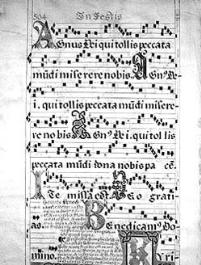 NEKOČ – po ustnem izročilu
STAROKRŠČANSKA DOBA – koralni napevi ( na pamet )
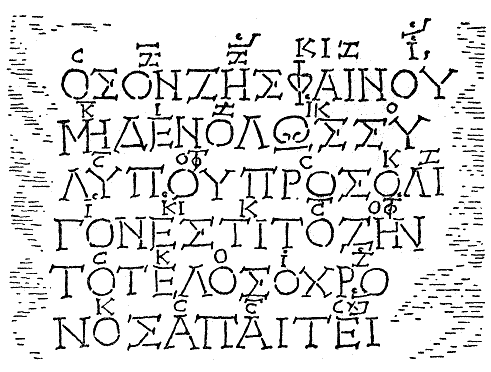 Stara Grčija          ČRKOVNA NOTACIJA  :
za vokalno glasbo( velike grške črke )
za inštrumentalno glasbo ( s simboli za različna ozvezdja )
8. stol. –NEVME ( Gregorianski koral )
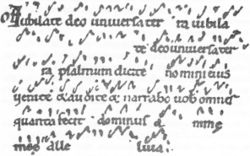 KVADRATNA NOTACIJA


MENZURALNA NOTACIJATA


TABULATURE
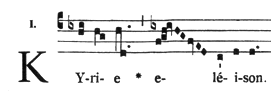 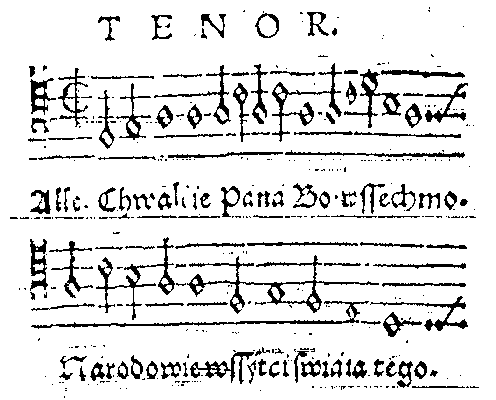 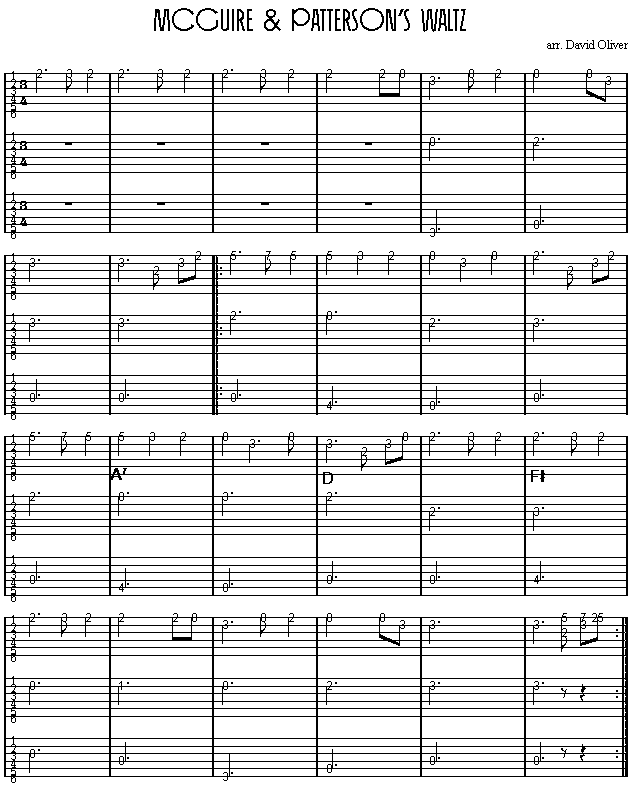 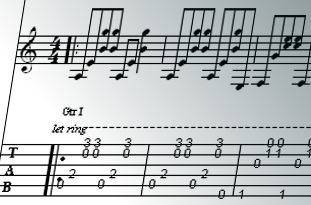 KLASIČNI NOTNI ZAPIS
iz menzuralne notacije
iznajdba tiska – uveljavi se okrogla notacija
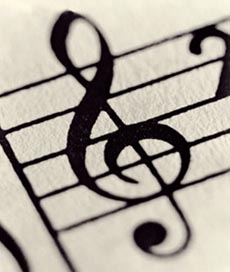 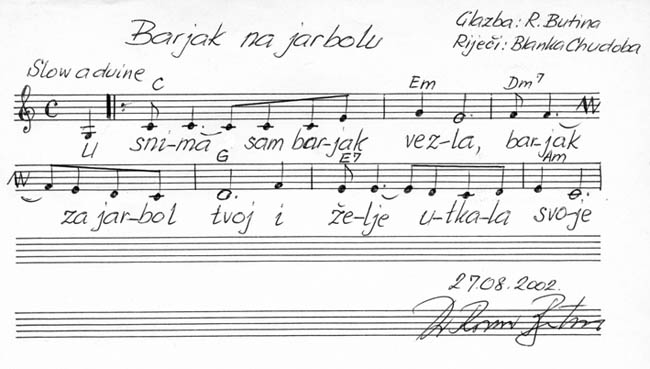 GRAFIČNI NOTNI ZAPIS
20. stol
z glasbo poskušajo presenetiti, šokirati
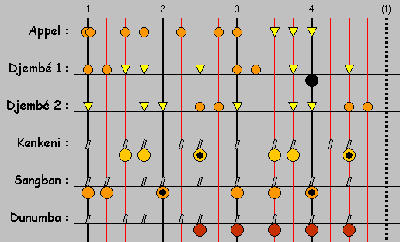 VIDEA
Gregorianski koral :
http://www.youtube.com/watch?v=Ue9HxppC_Gg&feature=PlayList&p=8DE2B8AF85F9E4C4&index=0 

Grafična glasba :
http://www.youtube.com/watch?v=IloUkObzv1E